جامعة نجران ـ كلية العلوم والاداب بشرورة
إعداد: دكتورة تهــاني وداعة عثمان
1438ه
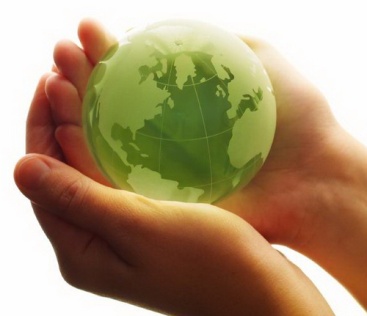 اخلاقيات مهنة التعليم  : رؤية اسلامية
مقدم الورقة
الاســــم:    تهاني وداعة عثمان
التخصص اصول التربية
العمل:      استاذ مساعد قسم التربية ورياض الاطفال
الدورات التدريبية:    إدارة إستخدام الوسائط الحديثة في التدريس
                              دورة التخطيط والتقييم – وزارة الرعاية الإجتماعية
              دورة المرأة القيادية والتغيير – اكاديمية السودان للعلوم الإداري
                           رئيس تحرير مجلة التربية بجامعة افريقيا العلمية           2015م
اهداف المحاضرة
التعريف بالرؤية الاسلامية لاخلاقيات مهنة التعليم واهميتها.
الغاية العظمى والهدف العام
الإستخلاف في الارض.
عبادة الله.
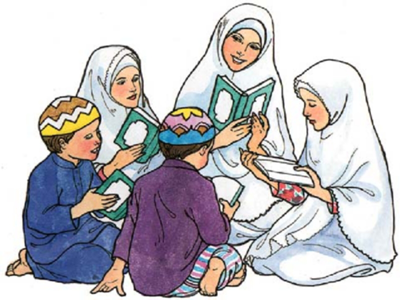 خصائص المعلم
الخصائص المعرفية
1. الاعداد الاكاديمى والمهنى.
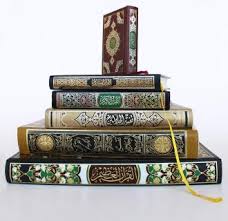 2. اتساع المعرفة والاهتمامات
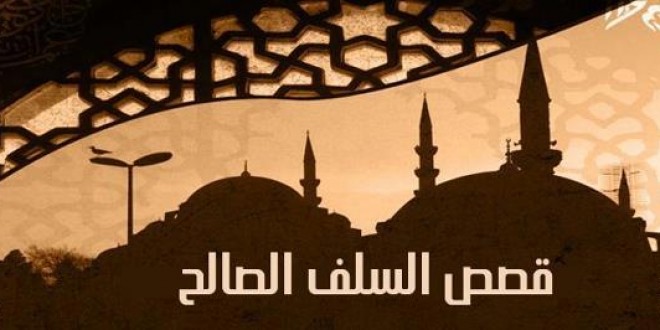 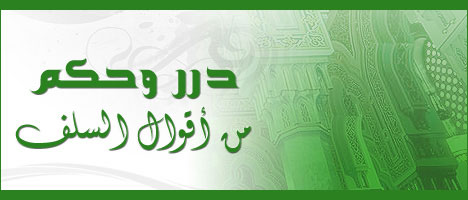 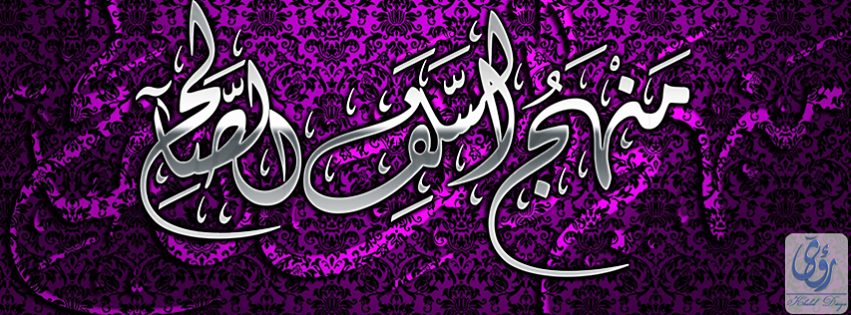 3. المعلومات المتوافرة للمعلم عن طلابه : 
قدراتهم  
- ميولهم واتجاهاتهم 
ـ ثقافة المجتمع المحيط بهم
- خصائص المرحلة العمرية التى يمرون بها
4. استخدام استراتيجيات التعليم
 وادوات التقييم والتقويم المناسبة.
5. وله تصور واضح للعملية التعليمية بأركانها الأساسية.
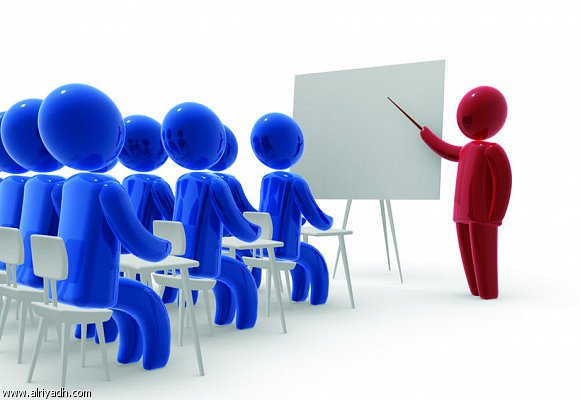 6. أن يكون له علم بثقافة المجتمع الذى ينتمون اليه ومقوماتها وخصائصها مقارنة بالثقافات الآخرى.
الخصائص الشخصية
الاتزان 
الحماس
الانسانية
وظائف المعلم المسلم
1. المحافظة على حسن خلق الانسان وكماله وجماله الذي خلق به.
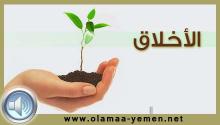 2. العمل على تكريم الانسان وتحقيق افضليته بين الخلق (هدف انساني).
3. تأهيل الانسان لتحقيق الخلافة وكمال العبوديه لله توحيداً وتقرباً.
4.المساهمة فى تحقيق الهدف من  تأهيل الانسان بالمعرفة التي تؤهله لمهمة الاصلاح والاعمار وتسخير الكون بما ينفع الناس.
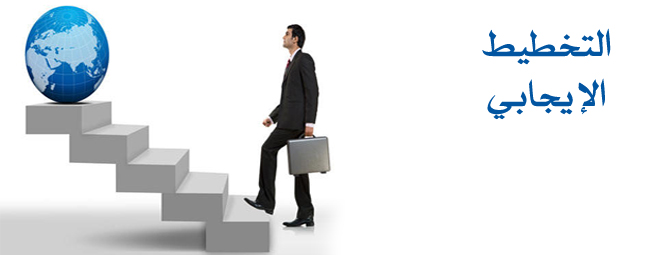 5. العمل من اجل تأهيل الانسان بما يحقق حسن سلوكه في الحياة مع ربه ومع الكون والخلق.
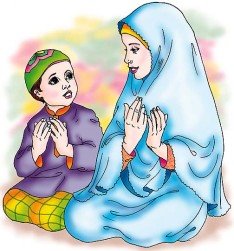 اهمية الاخلاق 
تتمثل اهمية الاخلاق فى ثاثيرها على مستويين
اولا على المستوى الفردى ودلك بتاسيس الفردمن حيث :
1-تكوين الارادة الاخلاقية كشرط اساسى فى ادائه انشطته وادائه لواجباته
2-تكيف الفردكوحدة فى شبكة العلاقات الاجتماعية فى المؤسسة 
3-ترسيخ مفهوم حرية الفرد ضمن ونشاط حرية الاخرين
4- النقد الداتى كتطهير نفسى لكل مايعيق اندماج الفرد ومكاملته اخلاقيا
ثانيا على المستوى الجماعى:
1- الواجب فوق الحق
2-العمل المشترك
3-مفهوم الزمن 
4-قيمة العمل
نماذج للاخلاق السيئة فى مهنة التعليم
1- الغش 
2- المحاباة
3- الظلم
الاثار التربوية للاخلاق السالبة السابقة 
1- تقديم نموذج سئ يتاصل فى فكر ووجدان المتعلمين ويؤثر على ادائهم فى المستقبل 
2- المحاباة والغش يؤثران على النتائج وبالتالى احداث خلل فى مسالة الحقوق
3- اعطاء نتائج خاطئة تعمل على تضليل المؤسسة التعليميه وارباك المسؤولين بخصوص التعامل مع الخريجين
الاثار الاجتماعية 
1- حدوث خلل بتولى بعض الاشخاص الغير مؤهلين لوظائف ليسو اهل لها
2- حدوث غبن بسبب ظلم المؤهلين وعدم حصولهم على الفرص التى اخذت منهم بالغش
3- انتشار الضعائن وبالتالى تصدع التماسك الاجتماعى بسبب الاخلاقيات المهنية السيئة
الاثار الدينية
1- الخروج من الملة فى الدنيا_ من غشنا فليس منا2- اكل المال الحرام فى حال عدم اداء العمل المتفق علي اواخد وظيفة غيره عن طريق الغش _كل لحم نبت من سحت فالنار اولى به
3

-الويل والعداب فى الاخرة (ويل للمتطففين )
التعريف بالقيم الخلقيه للعاملين فى التعليم
يتميز الإسلام بأهداف اجتماعية راقية منها:
1. تعريف بعمل الاخلاق الإسلامية ودورها فى الحفاظ على تماسك المجتمع وقوته.
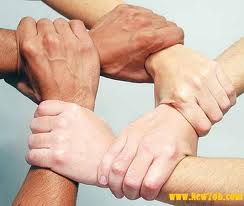 2. يعمل الإسلام على الحفاظ على المجتمع خالياً من الأمراض الاجتماعية التي تعاني منها المجتمعات الاخرى.
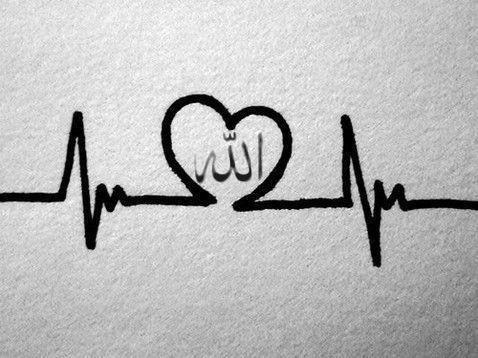 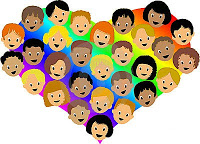 3. التعريف بعناية الإسلام الفائقة بتنمية التعامل بين كل الخلايا والشرائح الاجتماعية الكباروالصغار العلماء والعمال ،والمؤسسات الاجتماعية الاخرى.
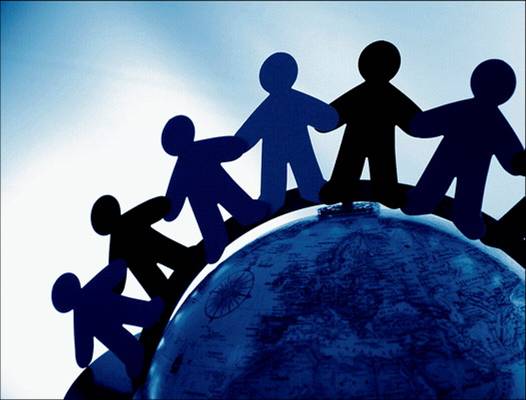 4. يجب على العاملين فى المؤسسات التعليمية  العمل والتعريف بالقيم الخلقية فى القرآن الكريم بإعتبارها تشريع لكل المعاملات اى ان نجعل منها ثقافة وسلوك داخل المؤسسة
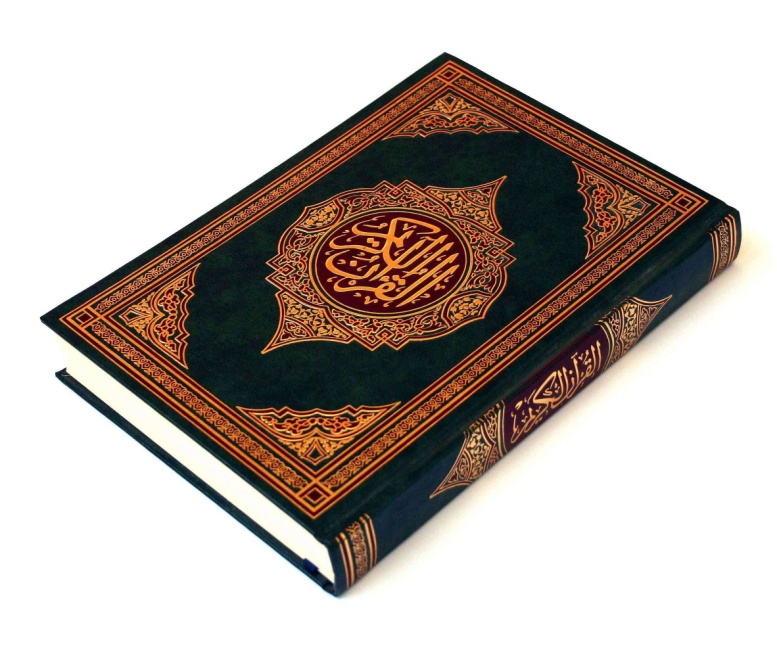 5- التعريف بسلوك واخلاق  رسولنا الكريم محمد صل الله عليه وسلم باعتباره رسول الأخلاق ومصدرها الإنساني المثالي.
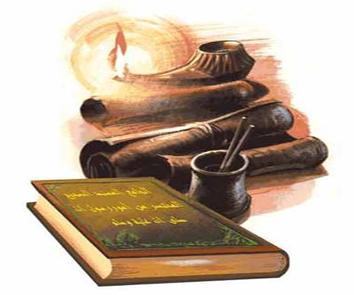 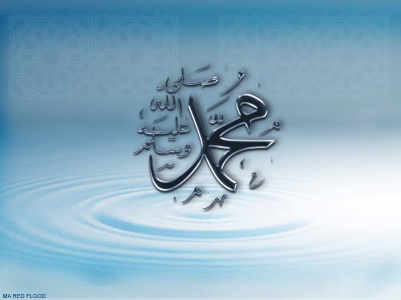 6. توضيح اهتمام الإسلام بتوفير وسائل التنشئة والتطبيع والضبط الإجتماعي في صور راقية.
5. إهتمام الإسلام بالقيم الإجتماعية الفاضلة الإخاء والتفاعل والتكامل والتماسك.
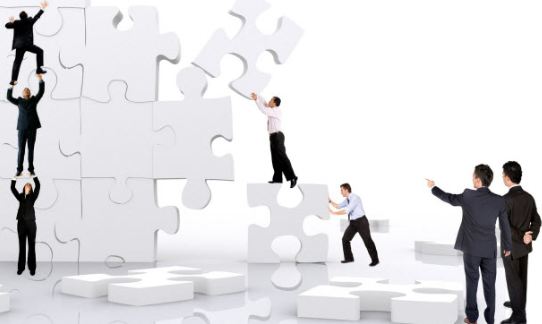 العقيدة هى الارضية الصلبة التى تستند عليها اخلاق المعلم
المعلم المسلم يراقب الله فى كل حركاته وسكناتهالمعلم المسلم يضع ميزانا حساسا داخل ضمير كل طلابه اى ان يجعل الطالب لا يعمل الا مايرضى الله
لعل اهم ما يميز الإسلام عن غيره أهداف التربية الخلقية فيه، ومن أهمها :
1. التعريف بمكانة الاخلاق من الرسالة الإسلامية.
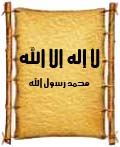 جزاء المعلم
ارايت اشرف او اجل من الذى ينشئ انفسا وعقولا
- ان الله وملائكته وحتي الحوث في البحر ليصلون علي معلمي الناس الخير
شكرا علي الاستماع